GRASP
Universidade Federal Fluminense
Instituto de Ciência e Tecnologia
Departamento de Ciência da Computação
Prof. Marcos Quinet
Introdução
GRASP é uma sigla para o método Greedy Randomized Adaptive Search Procedure, criado por Feo & Resende (1989)
Greedy, pois emprega uma heurística gulosa; no PCV, adiciona a rota sempre a cidade mais próxima
Gera soluções de boa qualidade, porém, com pouca variação entre elas
Randomized, pois faz uma escolha aleatória que influencia na escolha do próximo elemento a fazer parte da solução; no PCV, pode selecionar aleatoriamente a próxima cidade a ser visitada
Alta variação de soluções, mas pode gerar muitas de baixa qualidade
Introdução
Adaptive, pois a heurística é adaptativa, para a escolha de bons elementos; no PCV, um caminho muito bom para uma cidade terá uma boa chance de fazer parte de outras soluções
elementos que contribuem positivamente para a obtenção de soluções melhores serão lembrados para serem usados nas iterações seguintes
Search Procedure, pois envolve um procedimento de busca no espaço de soluções; no PCV, uma vez que uma rota está construída, serão feitas tentativas de trocas de cidades que fazem parte dela para melhorar o resultado
É feita uma busca local em casa solução gerada para tentar encontrar uma solução aprimorada
Metaheurísticas Multi-Start
O GRASP incorpora o conceito das heurísticas multi-start, que recebem este nome por construírem múltiplas soluções no espaço de estados, caracterizadas (idealmente) por serem geradas a partir de pontos iniciais bem distintos

Uma vez geradas as soluções, elas são submetidas a um processo de refinamento;

O processo é concluído quando um critério de parada é atingido (número de iterações, tempo de processamento, iterações sem melhora, etc);
Exemplo de construção Multi-Start
Exemplo de construção Multi-Start
Exemplo de construção Multi-Start
Exemplo de construção Multi-Start
Algoritmo Multi-Start
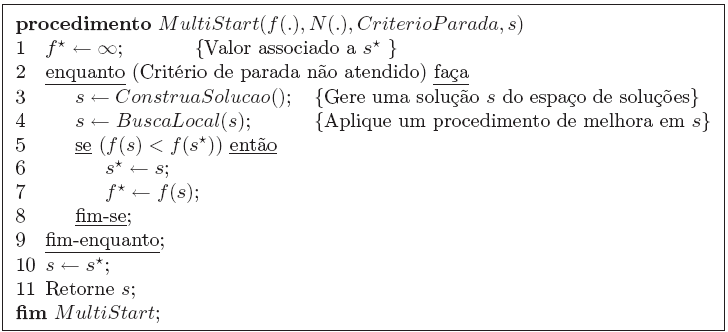 GRASP
A ideia geral do GRASP consiste na execução de dois passos, repetidos até que um número máximo de iterações seja atingido. São feitas as seguintes operações:
No primeiro passo, é construída uma solução inicial empregando uma função gulosa aleatória;
No segundo passo, realiza uma busca local para tentar otimizar a solução obtida do passo anterior;

Se ao final do segundo passo for encontrada uma nova solução que representa um resultado superior ao melhor já conhecido, a melhor solução é atualizada, passando a ser a recém-obtida pelo GRASP
GRASP - Algoritmo
GRASP (Max_iterações, semente)
	Leia_entrada ( )
	Solução ← 0; 
	Para i de zero até Max_iterações
		Calcula_contribuição_candidatos;
		Constrói LRC (candidatos);
		Solução ← Construtivo (LRC);
		Busca_Local (Solução)
		Se Solução for melhor que Melhor_Solução
			Melhor_Solução ← Solução
		Fim se;
	Fim para;
Fim GRASP.
GRASP - Etapa de Construção
Observando a ideia geral do GRASP, ele não parece muito diferente de uma heurística multi-start, porém ele emprega outras funcionalidade que constribuem significativamente na obtenção de soluções de ótima qualidade

A construção de uma solução é iterativa, ou seja, será inserido um elemento por vez na solução

Inicialmente, todos os elementos que podem ser parte da solução são candidatos à inserção na solução. Todos fazem parte de um conjunto normalmente referenciado como lista de candidatos (LC)
GRASP - Etapa de Construção
Uma vez escolhido um elemento para integrar uma solução parcialmente construída, o mesmo deve ser retirado imediatamente da lista de candidatos, para que não haja a chance de ser inserido novamente na solução, o que seria um erro. 

Uma lista de candidatos formada por todos os elementos que podem fazer parte da solução (por exemplo, no PCV são todas as rotas que ligam as cidades que serão visitadas) pode ser um conjunto extremamente grande, o que não é interessante
GRASP - Etapa de Construção
Por isso, é utilizado um subconjunto da LC, que será chamado de lista restrita de candidatos (LRC)
Alguns detalhes da implementação da LRC precisam ser analisados:
Qual o tamanho ideal para a LRC?
O tamanho deve ser uma porcentagem do tamanho da LC. Este parâmetro é geralmente chamado de alfa, e deve ser um valor bem pequeno (como 0,1, ou até menos), mas deve-se garantir que a LRC tenha mais de um elemento, senão o método torna-se guloso 
Qual o critério para escolher um elemento da LRC?
A escolha deve ser aleatória, para permitir que o algoritmo gere soluções distintas a cada iteração, evitando ótimos locais
GRASP - Etapa de Construção
Alguns detalhes da implementação da LRC (continuação):
Quais elementos devem fazer parte da LRC?
A LRC é composta pelos melhores candidatos, isto é, os elementos que apresentam a maior contribuição a solução que está sendo construída, de acordo com o objetivo do problema. Muitas vezes a LRC é chamada de conjunto elite
É necessário classificar todos os candidatos no início da execução, manter a lista atualizada e, dependendo do critério de classificação, recalcular as contribuições de cada um a cada iteração, pois estes valores podem ser alterados, já que a solução parcialmente construída também mudou
GRASP - Etapa de Construção
Alguns detalhes da implementação da LRC (continuação):
Devo executar meu GRASP sempre com o mesmo valor de alfa?
NÃO! Alfa é uma variável sujeita à calibração, isto é, deve-se testar o algoritmo com diversos valores para a variável, para descobrir qual gera os melhores resultados
De maneira geral:
LRC muito pequenas resultam em construtivos que são praticamente gulosos
LRC muito grandes resultam em construtivos muito aleatórios; na média, as soluções tendem a ser piores, porém com mais diversidade
Em resumo, nem muito grandes, nem muito pequenas. O tamanho ideal da LRC pode ser difícil de ser encontrado, mas os resultados podem ser recompensadores
GRASP - Filtro de Soluções
A utilização de um filtro de soluções é opcional, mas pode trazer muitos benefícios aos resultados e/ou ao tempo de execução do GRASP

Em termos gerais, a etapa de construção deve ser rápida, gerando uma solução inicial, mas que não apresenta necessariamente uma ótima qualidade

É função da busca local aprimorar o resultado, o que ocasiona que esta demanda por um percentual relevante do tempo total de processamento
GRASP - Filtro de Soluções
Como o componente aleatório é utilizado na etapa de construção, uma solução construída na k-ésima iteração Sk (k > 1) ser formada pelo mesmo conjunto de elementos de uma solução obtida na i-ésima iteração Si (onde i < k), a aplicação da fase de busca local para Sk resultará no mesmo resultado já obtido para Si

Para evitar a realização do trabalho computacional na busca local de uma solução já analisada pode ser utilizado um filtro para as soluções geradas pela fase de construção
GRASP - Filtro de Soluções
Neste filtro, para cada valor da função de classificação empregada são armazenadas uma ou mais soluções (formadas por conjuntos de elementos iguais)

Para evitar a realização do trabalho computacional na busca local de uma solução já analisada é realizada uma busca no filtro

Se a solução não foi encontrada no filtro, é realizada a  busca local, e a solução (antes da busca local) é inserida no filtro, indexada pelo valor obtido pela função de classificação
GRASP - Filtro de Soluções
Em alguns problemas, deve-se observar se soluções distintas, mas que a ordem dos elementos não importa geram um mesmo resultado através da solução de classificação (por exemplo, (1, 2, 3) e (3, 2, 1)). Neste caso, são soluções distintas, mas devem ser inseridas no filtro em uma mesma posição, identificada pelo valor de classificação

Com o uso do filtro, podem ser analisadas mais soluções distintas em um mesmo intervalo de tempo, aumentando as chances de encontrar soluções melhores, ou, se o algoritmo for dirigido à obtenção de uma solução alvo, convergirá mais rapidamente
GRASP - Busca Local
Métodos de busca local não são exclusivos do GRASP, mas de qualquer heurística que empregue estratégias de busca na vizinhança

Geralmente o método é realizado por um número pré-determinado de tentativas ou até que não seja encontrada uma solução de melhor qualidade na vizinhança

A seguir são apresentadas algumas estratégias gerais, que podem ser empregadas em diversos métodos de busca além do GRASP, que são adaptáveis e muito empregadas em diversos problemas da classe NP
GRASP – Busca Local 1
GRASP – Busca Local 1
GRASP – Busca Local 2
GRASP – Busca Local 2
GRASP – Busca Local 2
GRASP – Busca Local 2
GRASP – Busca Local 3
GRASP – Busca Local 3
GRASP – Busca Local 4
Usada em problemas cuja ordem de visita aos elementos tem impacto na solução final (problemas como o PCV, por exemplo)
Emprega uma LRC formada por elementos que não estão inseridos na solução atual
Um elemento da LRC é inserido na melhor posição
São retirados elementos de menor qualidade para manter a solução viável, se necessário;
São realizadas n tentativas  de inserção dos demais candidatos
Limite de x % dos candidatos;
Escolha aleatória dentre os candidatos deste subgrupo;
GRASP – Busca Local 5
A lista de candidatos à inserção (LRC) é formada somente por elementos que apresentem ao menos metade do valor máximo já conhecido pela função de avaliação
Retira-se o candidato de menor qualidade da solução e insere um candidato da LRC
Uma nova busca local é realizada recursivamente
A operação é repetida enquanto a nova solução for superior ao melhor resultado atual
GRASP – Busca Locais n-opt
Empregadas geralmente em problemas de rotas, mas pode ser usada em qualquer problema que envolva ordem de visitação/utlização de elementos de uma solução
Consistem basicamente na remoção de n arestas de uma solução, a partir da seleção de nós que delimitam um subconjunto da solução
Os nós que ficam desconexos são religados, trocando-se as origens e destinos das arestas removidas
Pode ser necessária a reorientação das arestas da sub-rota
Troca 2-opt
Troca 2-opt
Troca 2-opt
Troca 2-opt
Troca 2-opt
Troca 2-opt
Troca 3-opt
Troca 3-opt
Troca 3-opt
Troca 3-opt
Troca 3-opt
Troca 3-opt
Troca 3-opt
Troca 3-opt
Troca 3-opt
Troca 3-opt
Troca 3-opt